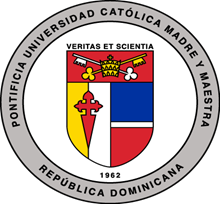 Antecedentes
Herramientas de escrituras utilizadas antes del Diplomado:
Control de Lectura
Foros
Informes académicos no evaluados de manera procesual.
Nuevas herramientas de escritura a partir del Diplomado:
Relatorías y resúmenes corregidos.
Control de Lectura con retroalimentación gramatical
Informes académicos de tipo expositivo evaluados de manera procesual.
Escribir un Informe Académico Expositivo
Existen diferencias entre los textos de tipo expositivo y los de tipo argumentativo

En la argumentación se parte de un objeto de opinión o discusión y se intenta la adhesión a la tesis de quien argumenta.

En la exposición/explicación se parte de un tema ya dado como válido y se pretende hacer comprender, explicando sus causas u organización conceptual, desde la posición de quien sabe a quien no sabe.
Marco Teórico
¨Un profesor que no realiza un mínimo de actividades de investigación para documentar su práctica docente, seguramente es un profesor que recita en cada curso los mismos contenidos con las mismas ejemplificaciones y anécdotas¨.  (Castillo y Cabrerizo)
¨El objetivo de  la investigación-acción es la enseñanza de la persona a sí misma de modo que no solo abarca el aprendizaje del estudiante, ni siquiera el aprendizaje sobre la enseñanza, sino el aprendizaje sobre uno mismo como profesor y la utilización de la reflexión para llegar a ser un profesor mejor¨.  (John Biggs)
Modelo de Flower y Hayes(Padilla, Douglas, López)
Este modelo parte de la existencia de tres grandes unidades en el proceso global de producción escrita que interactúan y se retroalimentan constantemente de manera recursiva:
El ambiente de trabajo

La memoria a largo plazo del escritor

Los procesos de escritura propiamente dichos
Modelo de Flower y Hayes(Padilla, Douglas, López)
En los procesos de redacción propiamente dichos se contempla:
La planificación

La traducción

El examen

El control
Objetivo
La presente investigación tiene por objetivo implementar una guía para la producción de un informe académico expositivo sobre variables y temas económicos y la evaluación procesual del mismo para mejorar la apropiación de los temas en los estudiantes de Introducción a la Economía durante el semestre 1-2015-2016
Hipótesis
La implementación de guías para la elaboración de informes y la evaluación por proceso mejorará la comprensión de los temas y la producción escrita de los estudiantes y por ende, el rendimiento en la asignatura.
Metodología
Se formaron 12 grupos de dos y tres estudiantes.
Se les entregó el tema a desarrollar por grupo

1   El Producto Interno Bruto en la RD
2   La inflación en la República Dominicana
3   El Desempleo en la RD
4   El Sector Construcción
5   El Sector Agropecuario en la RD
6   El Sector Turístico en la RD
7   El Sector de la Energía en la RD
8   El Sector Industrial en la RD
9   El Sector Agropecuario en la RD
10 Las Zonas Francas en la RD
11 Las Exportaciones en la RD
12 El Sector de la Minería en la RD
30 Estudiantes:

13 de Ingeniería Industrial
10 de Ingeniería Civil
  4 de Gestión financiera y Auditoría
  2 de Comunicación Social
  1 de Mercadeo
Metodología
Cada cinco semanas, de acuerdo a la fecha del parcial, cada grupo recibió una tutoría para el primer y el segundo informe producido conforme a la guía entregada, hasta la entrega del informe final.

En cada tutoría individualizada, los grupos iban reflejando las debilidades de sus informes conforme a la guía entregada:
Las categorías de las partes en que se estructuró el informe
La tabla no había sido insertada por el sistema de referencia automatizada
La bibliografía estaba incompleta y sin el sistema APA
La numeración correcta de las páginas
La introducción y la conclusión no cumplían con la metodología indicada.
La cantidad de páginas escritas
Metodología
Con la entrega del informe final, conforme al proceso de revisión a cargo del profesor en las tutorías individuales para cada grupo, los estudiantes debían cumplir con los objetivos propuestos. A partir de estos encuentros,  los 12 grupos  supieron implementar las estrategias para la elaboración de los informes académicos expositivos utilizando la guía de escritura.

Además, y como objetivo de la asignatura, aprendieron a aplicar la metodología histórica de investigación sobre variables y temas económicos.
Resultados
Resultados
Resultados
Resultados
Conclusiones
La guía para elaborar informes académicos de tipo expositivo, provocó textos bien estructurados por los estudiantes de Introducción a la Economía,  ayudándolos a mejorar las calificaciones.

Durante el cuatrimestre 1-2015-2016 en las dos asignaturas de Introducción a la Economía que se impartió para un total de 30 estudiantes, el 77% manifestaron que les ayudó bastante y el restante 23% que le ayudó en algo.
Conclusiones
El 97% de los estudiantes comprendió que la implementación de la guía para la elaboración del informe académico, utilizado como estrategia de lectura y escritura, le ayudó a tener mayor calificación en el curso, demostrando la hipótesis de que la estrategia implementada, no solo ayuda a mejorar la comprensión del curso y los temas tratados, sino también a lograr un mejor rendimiento del mismo.

De ahí que recomendamos esta metodología de establecer la producción de informes académicos de tipo expositivo por proceso para la mejora del rendimiento en el aula y es una competencia para toda la vida.
¨El  ser  humano  aprende  en  la medida  en  que  participa  en  el descubrimiento  y  la  invención¨
                                           Ernesto Sábato